Engaging Diverse Communities and Stakeholders in Special Education and Early Intervention Dispute Resolutions: The Essential Role of Cultural Brokering
Tawara D. Goode
Associate Professor
Georgetown University National Center for Cultural Competence
University Center for Excellence in Developmental Disabilities 
Center for Child and Human Development 
Georgetown University Medical Center
March 1, 2022
Technical Notes
Phone lines have been muted to minimize interruptions. 
At any point during the presentation, you can enter questions or comments into the Chat Box on your control panel. 
The presenter is reserving time at the end to take questions.
Thank you in advance, for taking the time to respond to the brief survey at the end of this forum.
This webinar will be posted and made available to the general public on CADRE’s website.
Engaging Diverse Communities and Stakeholders in Special Education and Early Intervention Dispute Resolutions:The Essential Role of Cultural Brokering
Tawara D. Goode
Associate Professor 
Georgetown University National Center for Cultural Competence
University Center for Excellence in Developmental Disabilities 
Center for Child and Human Development 
Georgetown University Medical Center    

March 1, 2022
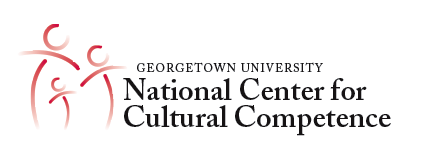 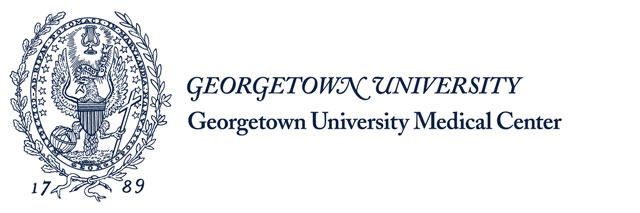 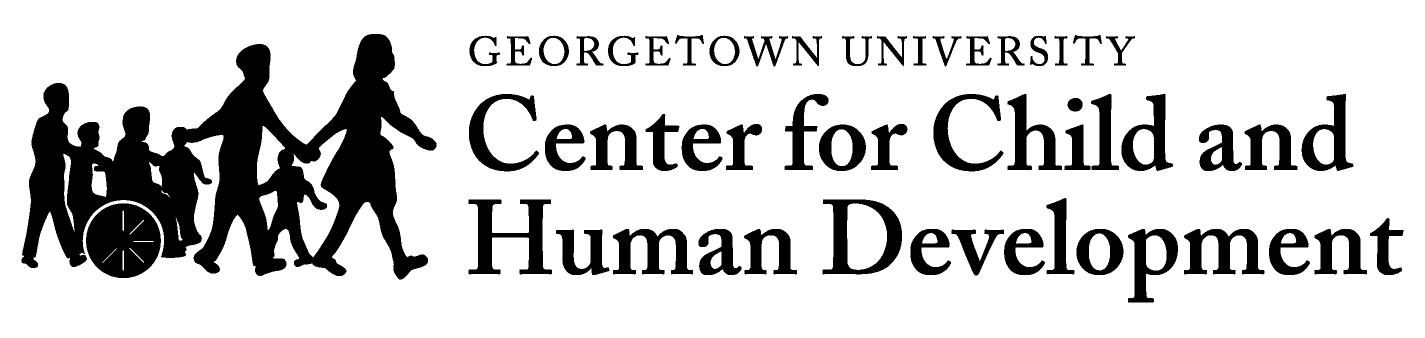 Participants will:
Define the concept of cultural brokering.
List the attributes, knowledge, and skills of a cultural broker.  
Cite guiding principles of cultural brokering.
List six key strategies for engaging diverse communities.
Apply the concept, principles, and practices of cultural brokering to dispute resolution in special education and early intervention including their relationship to cultural and linguistic competence.
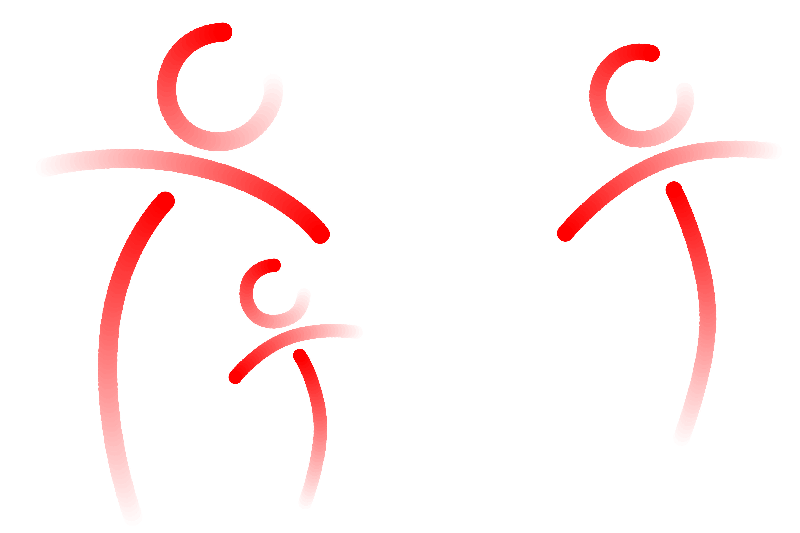 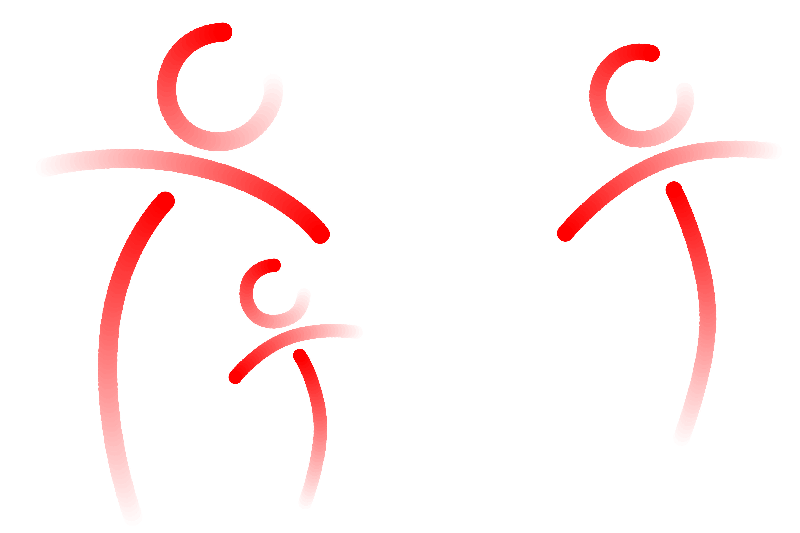 Slide Source:© 2022  -  Georgetown University National Center  for Cultural Competence
Slide Source:© 2022 -  Georgetown University National Center  for Cultural Competence
Scenario
The State Department of Education’s Dispute Resolution office relies on several mechanisms to gather stakeholder feedback including but not limited to:
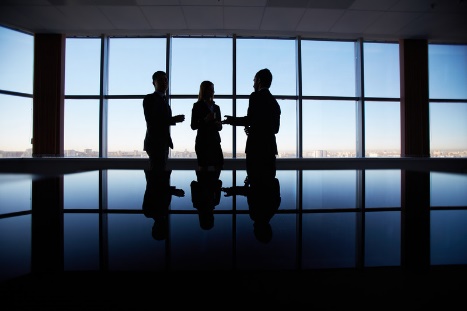 1) exit surveys from mediation and state complaint options; 2) commentary and recommendations  from the state’s federally funded Parent Center; and 
3) quarterly presentations to the state’s special education advisory panel  typically given by  a representative from the Parent Center and two additional parents.
The State Superintendent received a complaint asserting that the parents on the special education advisory panel are neither representative of the diverse populations that reside in the state in general, nor those racial and ethnic groups who reside in rural areas in particular.  Specifically, the complaint stated that the two parents appointed to the panel are “metropolitan, upper middle class, women who know nothing about the struggles of children with disabilities and their families with numerous challenges and who live in under resourced communities.” The parents appointed to the panel live in the largest metro area where the Department of Education is housed and were recommended by the Parent Center.
Slide Source: 2022 - Georgetown University National Center  for Cultural Competence
Exactly who are the diverse communities and stakeholders in your state?
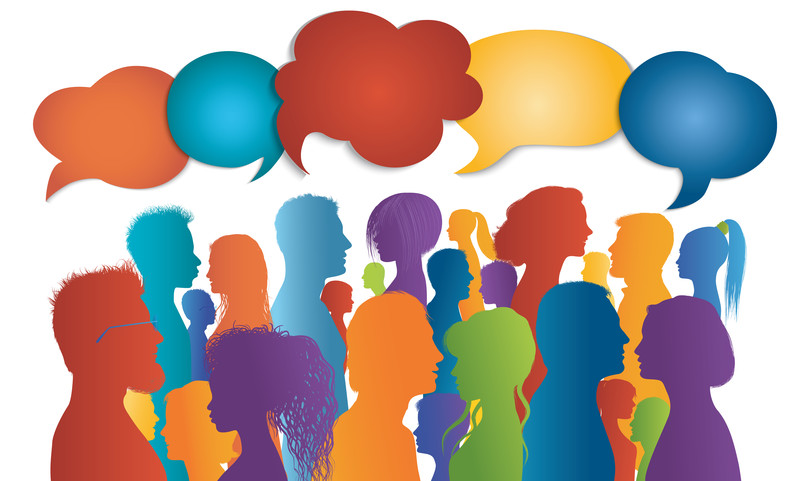 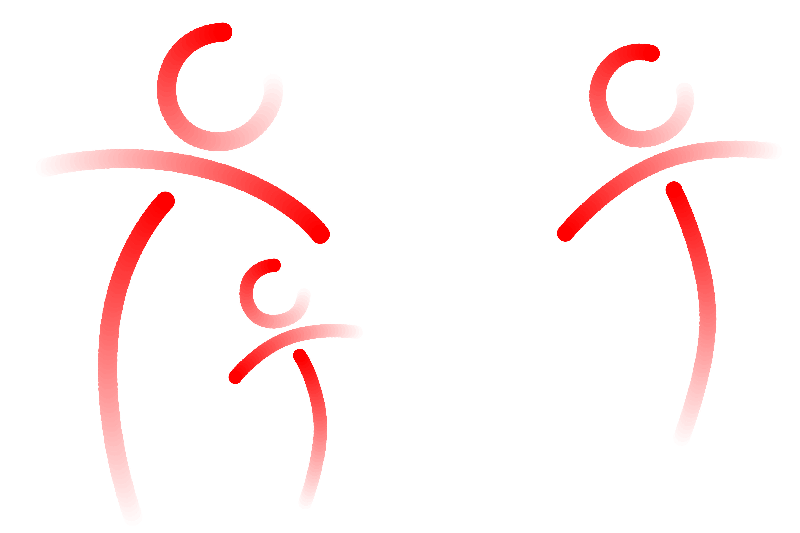 Slide Source:© 2022 -  Georgetown University National Center  for Cultural Competence
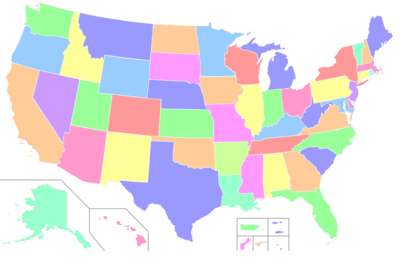 ACS 2020 United States Demographic Estimates
One Race or Latino or Hispanic and Race
Total Population =   329,484,119
Data Source: Source: U.S. Census Bureau, 2020 American Community Survey 1-Year Experimental Estimates Table ID: XK200201.
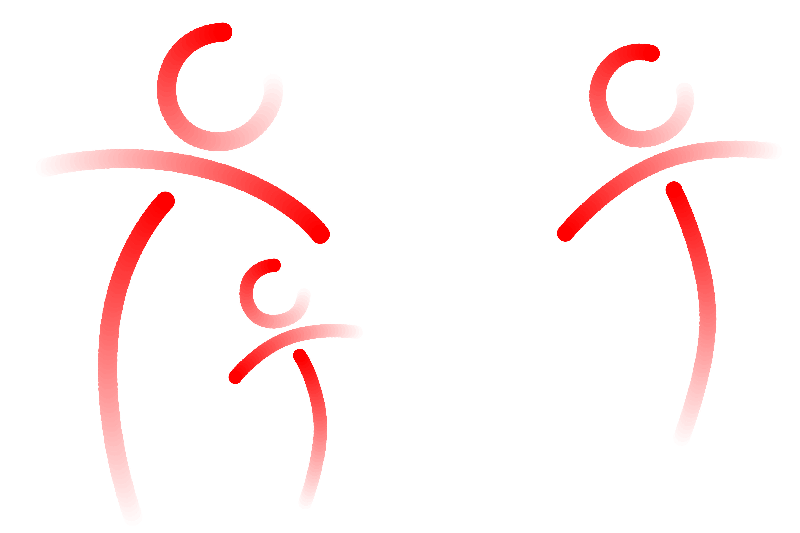 Slide Source:© 2022  -  
Georgetown University National Center for Cultural Competence
Languages Spoken at Home in the U.S. in 2019
Estimated Total Population 5 years and over            308,834,688
Speak only English                                   	 241,032,343	      	78.0%
Speak a language other than English    	  67,802,345	      	22.0%                                              

Speak Spanish                                              	  41,757,391               	13.5%	  
Speak Indo European languages             	  11,465,631 	       	  3.7%
[French (Patois, Cajun), French Creole, Italian, Portuguese, Portuguese Creole, German, Yiddish, Other West Germanic languages, Scandinavian languages, Greek, Russian, Polish, Serbo-Croatian, Other Slavic languages, Armenian, Persian, Gujarathi, Hindi, Urdu, Other Indic languages]
Speak Asian and Pacific Island languages       10,973,317  		  3.6%
[Chinese, Japanese, Korean, Mon-Khmer, Cambodian, Miao, Hmong, Thai, Laotian, Vietnamese, Tagalog, other Pacific Island languages]
Other Languages                                                    3,606,006	                  1.2%
[Navajo, Other Native American languages, Hungarian, Arabic, Hebrew, African languages, other unspecified languages]
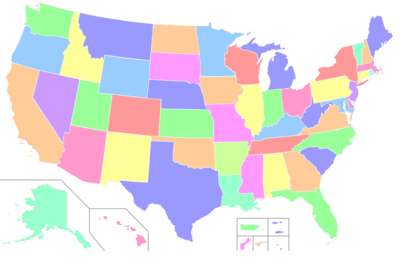 Data Source: U.S. Census Bureau,  American Fact Finder,  2019 American Community Survey- 1-Year Estimates,  Table  S1601
Slide Source:© 2022  - Georgetown  University 
 National Center  for Cultural Competence
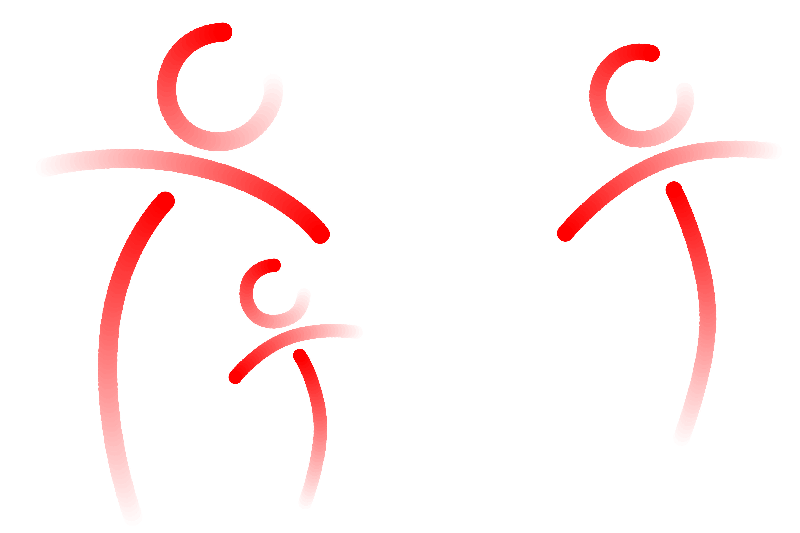 Languages Spoken at Home other than English in the U.S. by number of Speakers in 2019
Derived from 2019 ACS US Census data
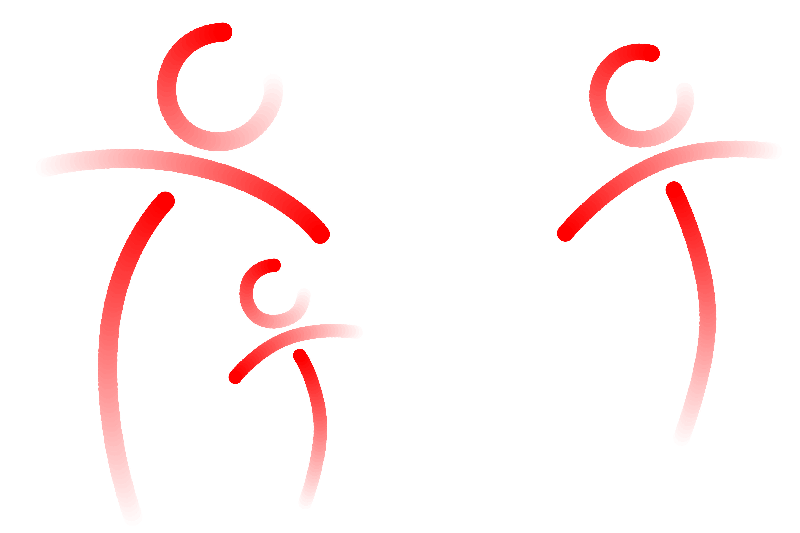 Slide Source:© 2022 -  Georgetown University National Center  for Cultural Competence
Limited English Speaking Households
Limited English Speaking Households formerly (linguistic isolation) refers to households in which no member 14 years old and over: (1) speaks only English or (2) speaks a non-English language and speaks English “very well.”
Limited English Speaking Households in the Unites States in 2019
All households					 4.3%

Households speaking--   
  Spanish					         	20.5%
  Other Indo-European languages		14.7%
  Asian and Pacific Island languages     	23.5%
  Other languages 			         	15.0%
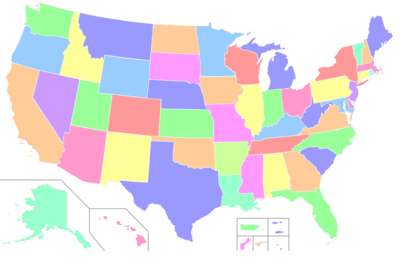 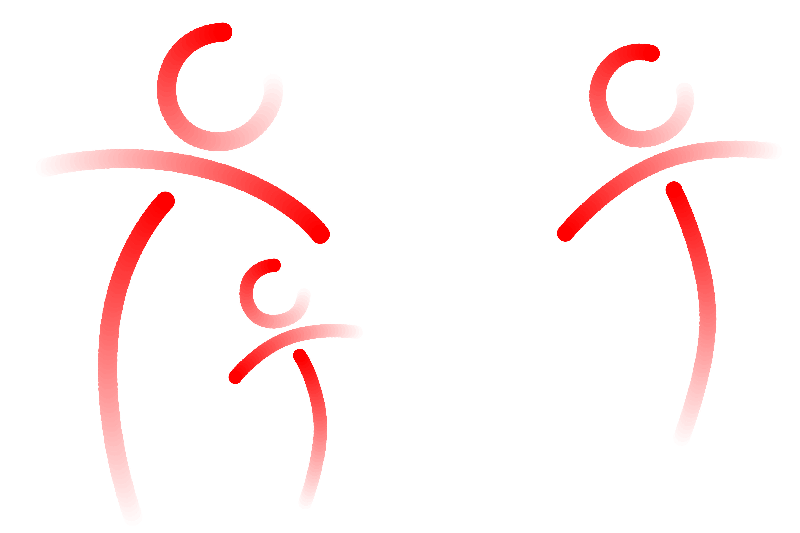 Data Source: U.S. Census Bureau, American FactFinder, 
2019 American Community Survey- 1 Year Estimates, Table S1602
Slide Source:© 2022 -  Georgetown University 
 National Center for Cultural Competence
Quick Facts about U.S. School-Age Children who Speak Languages other than English
Data source: Federal Interagency Forum on Child and Family Statistics. 
Retrieved on 2/22/22 from https://www.childstats.gov/americaschildren/family5.asp#f18
Slide Source:© 2022 -  Georgetown University National Center  for Cultural Competence
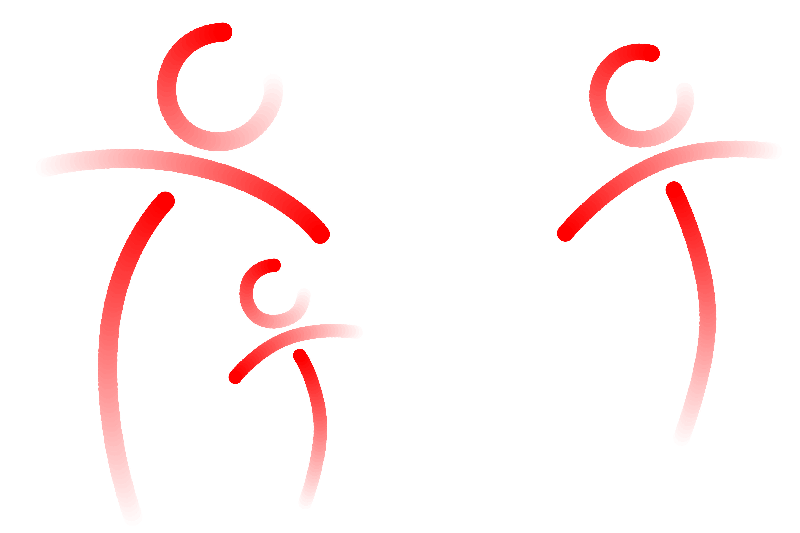 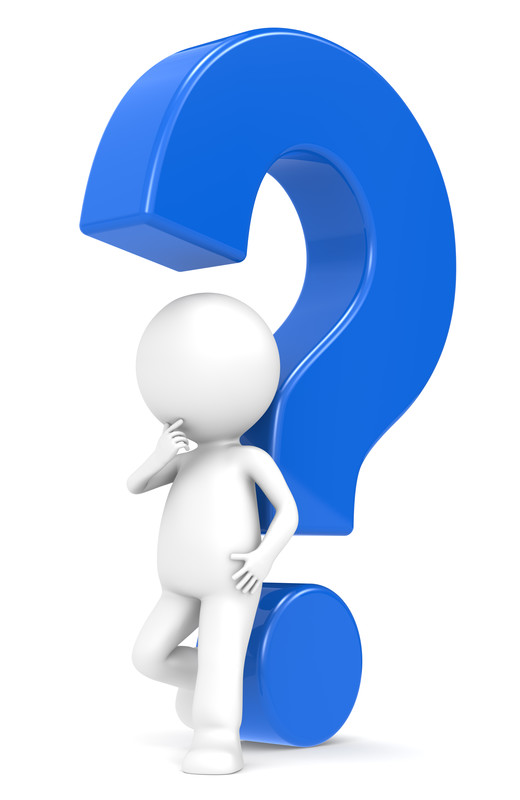 Polling Questions 1-2
Does your state system routinely collect and analyze data to:

Compare the racial and ethnic demographic makeup of children and families involved in dispute resolution to those receiving special education or early intervention services? 
       □ yes	     □ no	   □ “I think so”              □ in progress 

Determine the number of families who request and receive dispute resolution services in languages other than English?

     □ yes	     □ no	   □ “I think so”              □ in progress
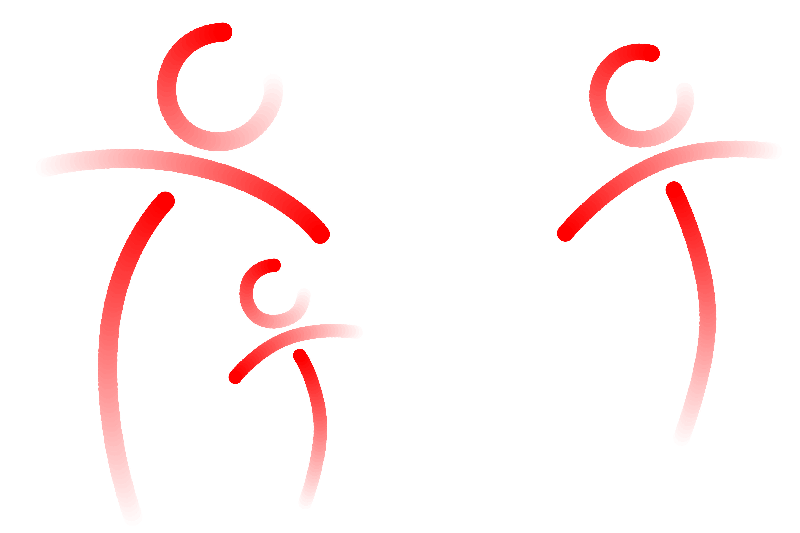 Slide Source:© 2022-  Georgetown University National Center  for Cultural Competence
Let’s Take a Closer Look at these Concepts
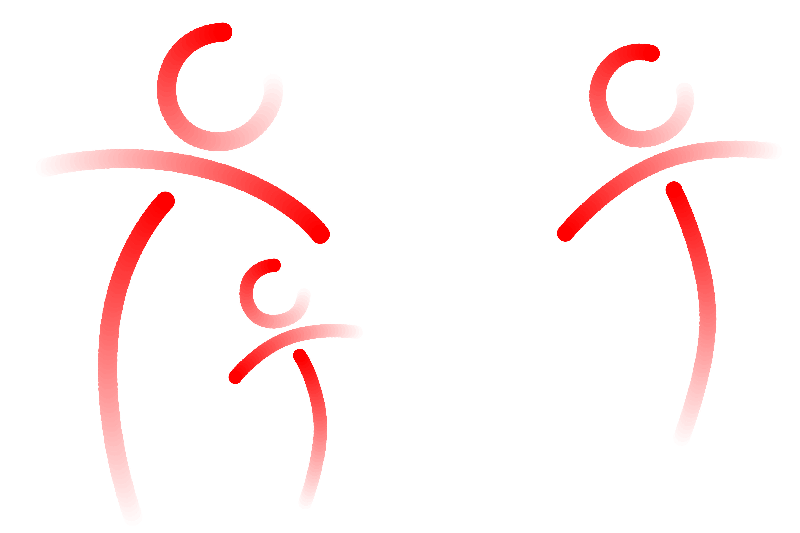 Slide Source:© 2022 -  Georgetown University National Center  for Cultural Competence
Community Outreach vs. Community Engagement
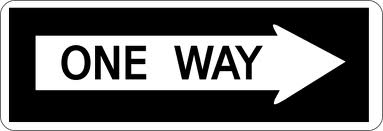 The NCCC asserts that there is a distinct philosophical difference between outreach and engagement, particularly as it relates to the values and principles of cultural and linguistic competence.  
Outreach implies a unilateral or one-way approach from the organization or agency to the community, whereas engagement implies the bilateral or two-way exchange.
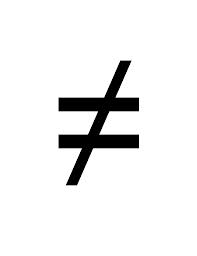 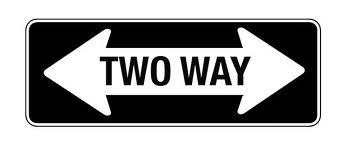 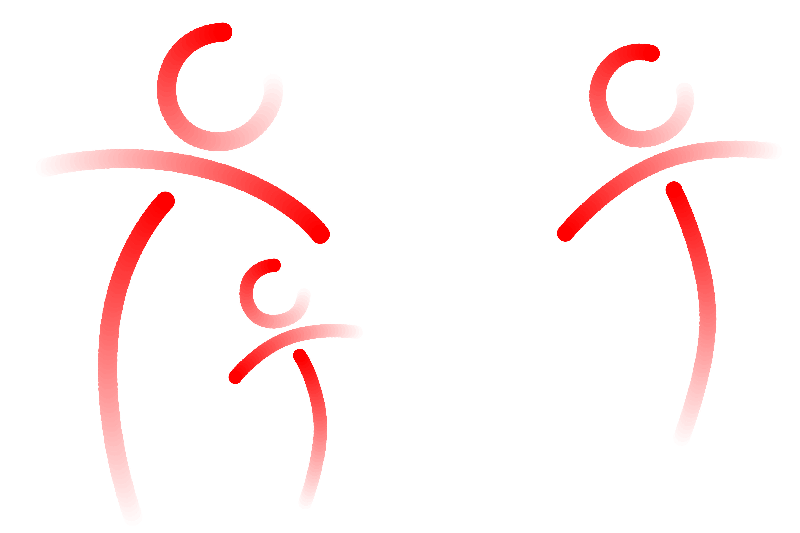 Slide Source: ©2022 Georgetown University National Center for Cultural Competence
Differentiating Community Outreach from Community Engagement
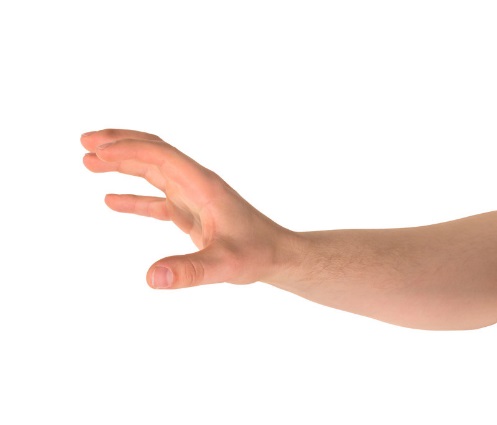 Community outreach is defined as the act of reaching out by an organization, program, or other entity for extending assistance or services to the community, generally as acts of goodwill, information dissemination, or education. 

.
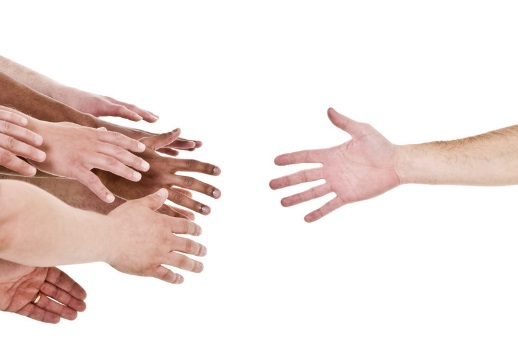 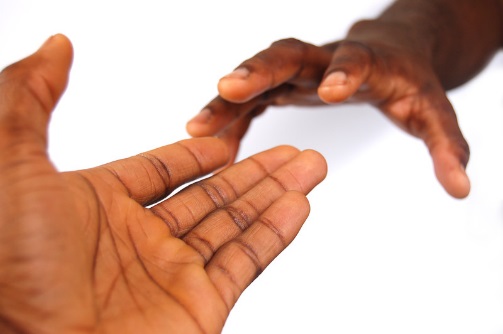 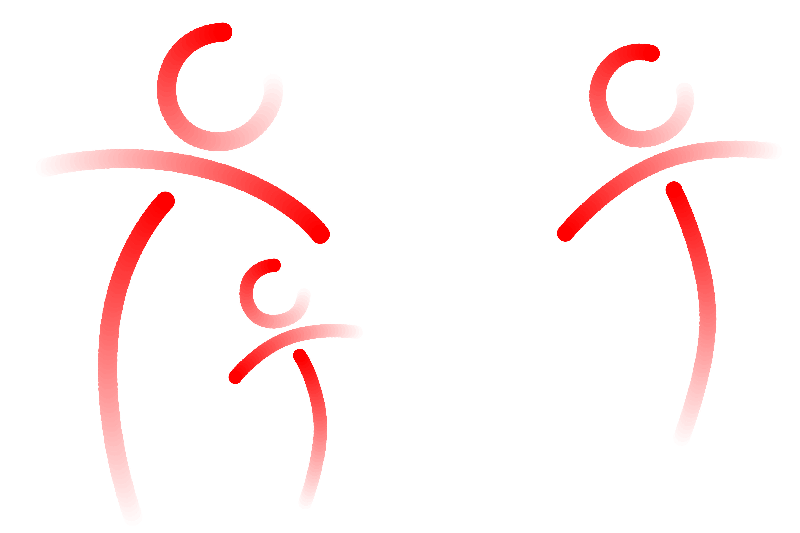 Slide Source:© 2022-  Georgetown University National Center  for Cultural Competence
Differentiating Community Outreach from Community Engagement
Community Engagement is “the process of working collaboratively with and through groups of people affiliated by geographic proximity, special interest, or similar situations to address issues affecting the well-being of those people.” 

Principles of Community Engagement, Center for Disease Control and Prevention, Second Edition U.S. Department of Health and Human Services (2011). Retrieved on 2/21/22 from https://www.atsdr.cdc.gov/communityengagement/pdf/PCE_Report_508_FINAL.pdf
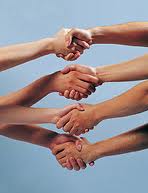 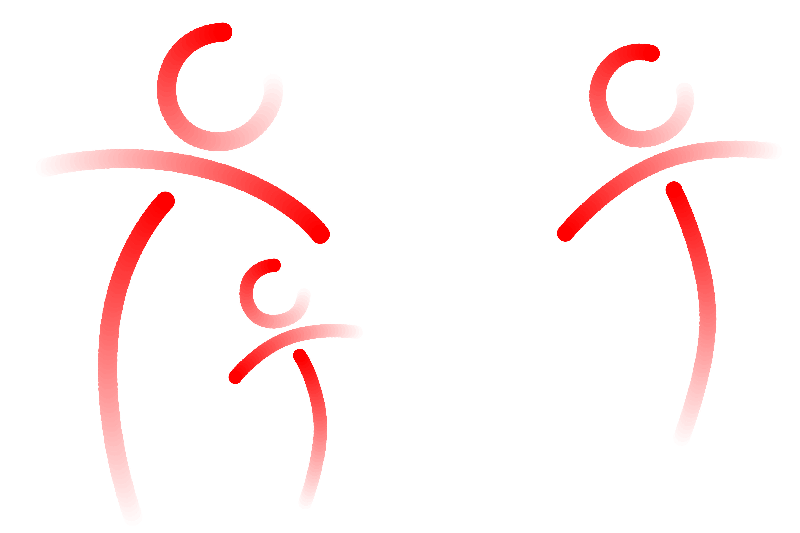 Slide Source:© 2022 -  Georgetown University National Center  for Cultural Competence
A Word About Family Engagement
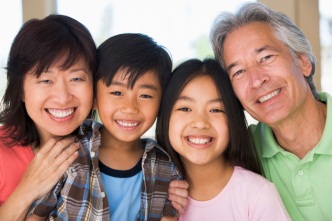 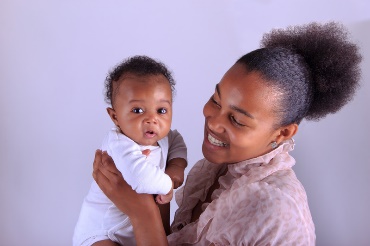 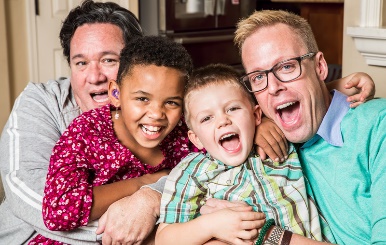 “…Building and maintaining relationships is a shared responsibility of families and professionals that requires mutual respect for the roles and strengths each has to offer. Family engagement means doing with—not doing to or for—families.”
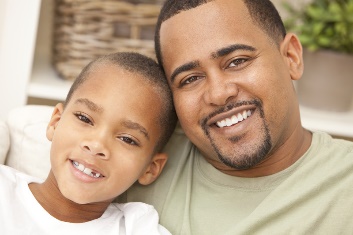 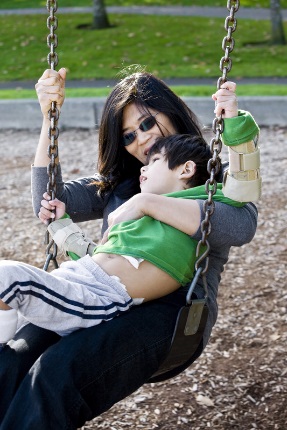 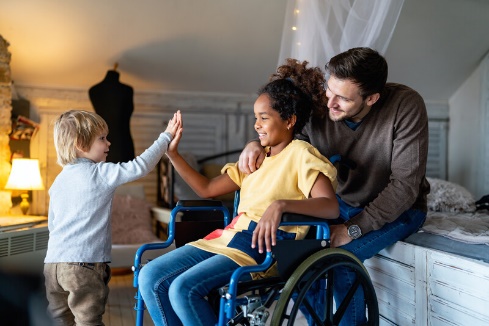 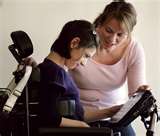 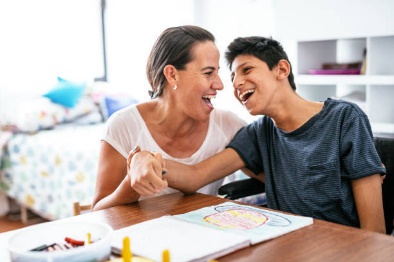 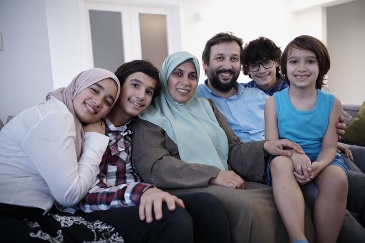 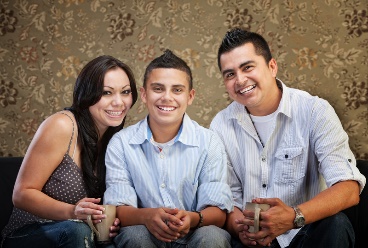 Data Source: Parent, Family, & Community Engagement Framework for Early Childhood Systems
https://childcareta.acf.hhs.gov/sites/default/files/public/pfce-framework_for_ec_systems_final_508.pdf
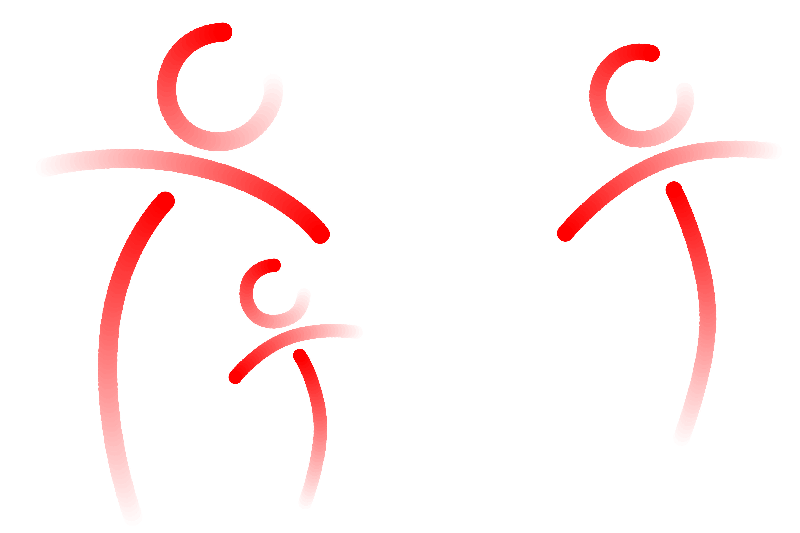 Slide Source:© 2022-  Georgetown University National Center  for Cultural Competence
THOUGHTS ABOUT COMMUNITY ENGAGEMENT
If truth be told… some within our special education systems
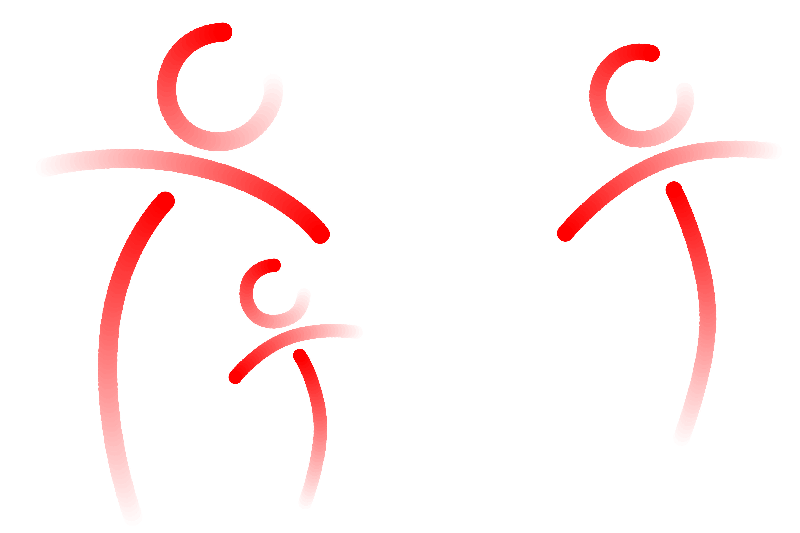 Slide Source:© 2022-  Georgetown University National Center  for Cultural Competence
Polling Question3
Does your Dispute Resolution System differentiate community outreach from community engagement for families and stakeholders in your state?
			□ yes	     		
			□ no	   	
				□ “not sure”
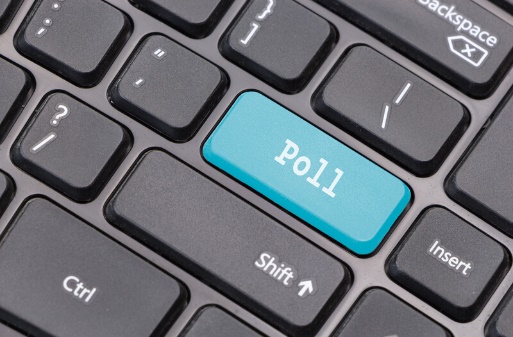 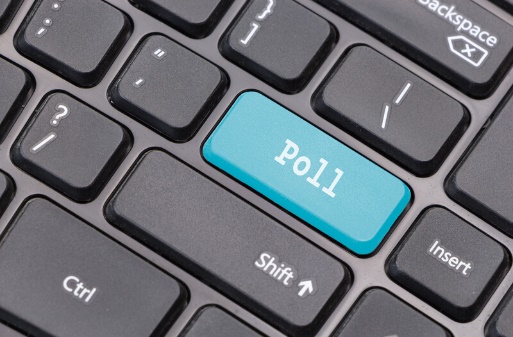 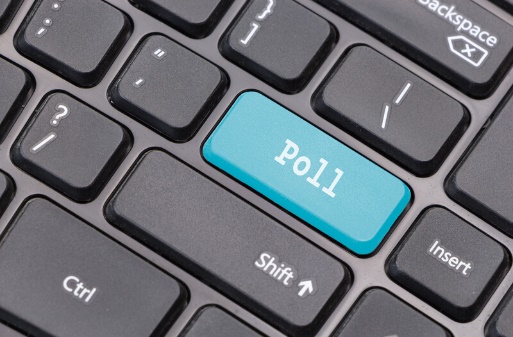 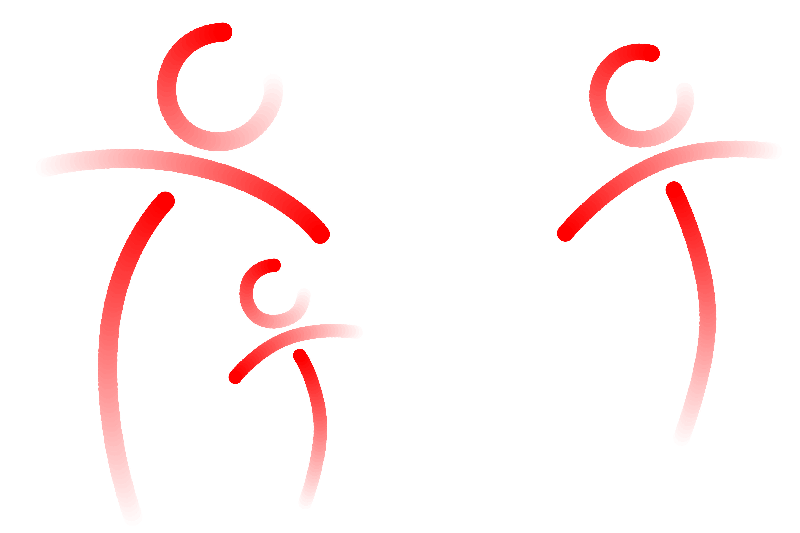 Slide Source:© 2022-  Georgetown University National Center  for Cultural Competence
Rationales for Cultural Brokering in Special Education 
and Early Intervention Dispute Resolution
Slide Source:© 2022 -  Georgetown University National Center  for Cultural Competence
Concept of Cultural Brokering
The act of bridging, linking or mediating between groups or persons of different cultural backgrounds for the purpose of reducing conflict or producing change (Jezewski, 1990).
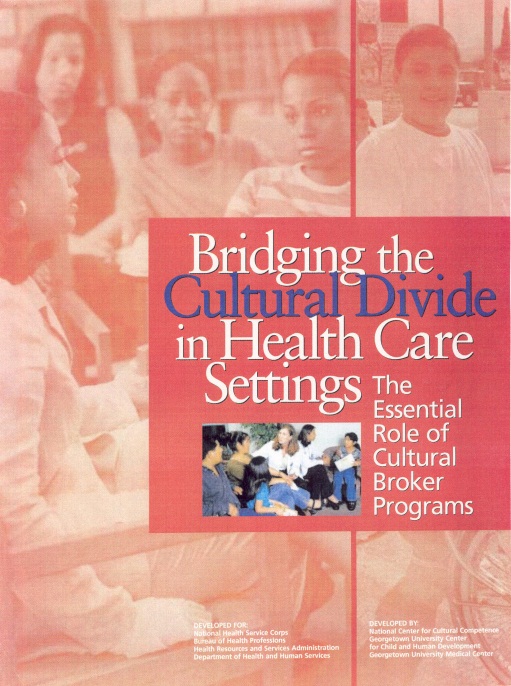 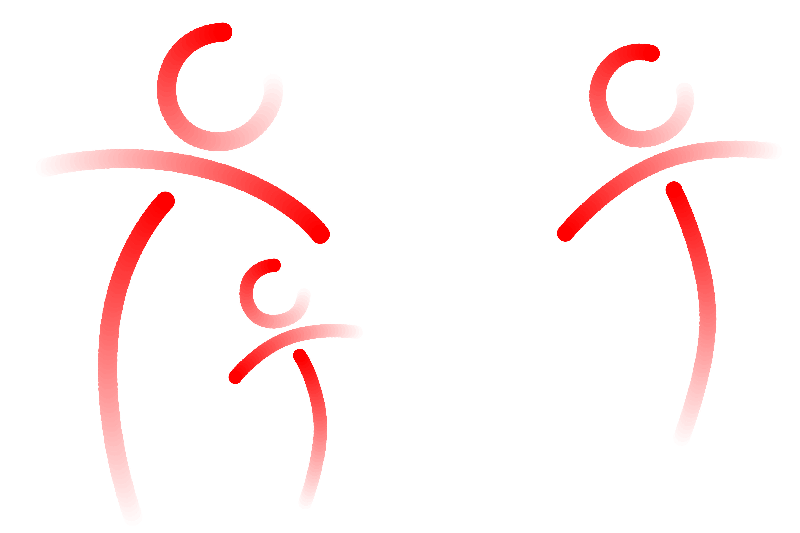 Slide Source:© 2022 -  Georgetown University National Center  for Cultural Competence
Definition of Cultural Broker
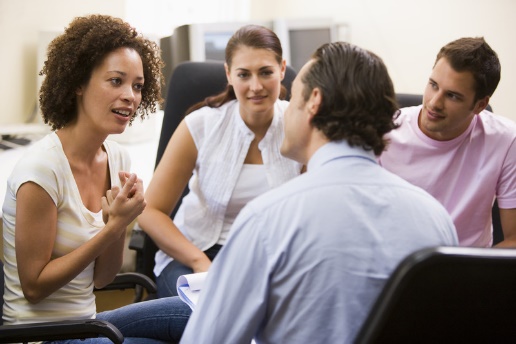 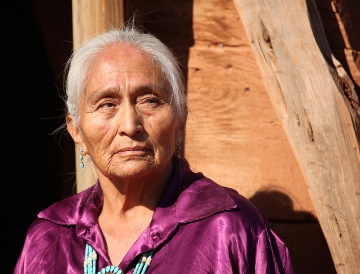 a go-between, one who advocates on behalf of an individual or group

(Jezewski & Sotnik, 2001)
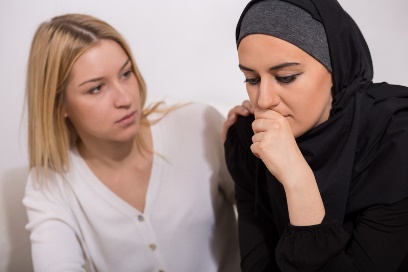 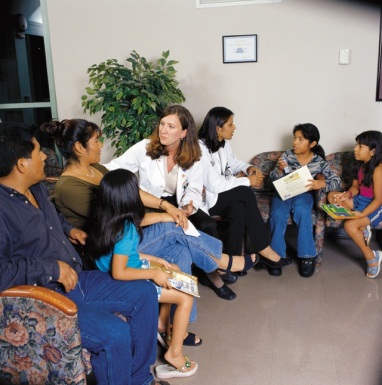 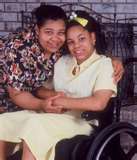 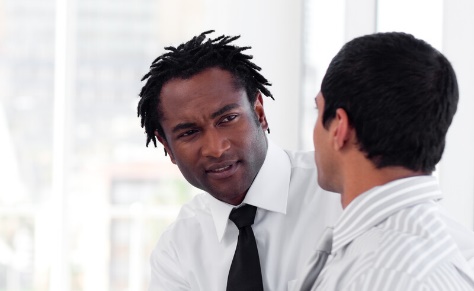 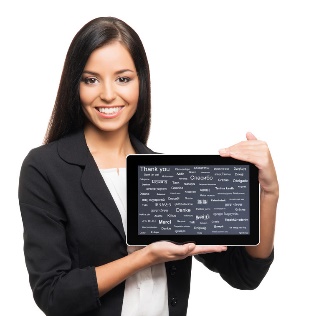 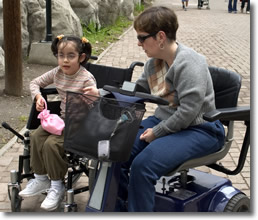 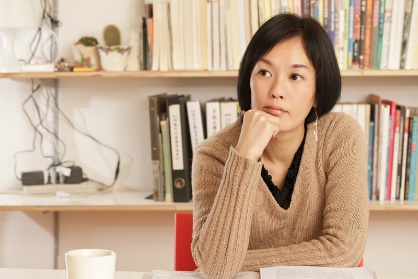 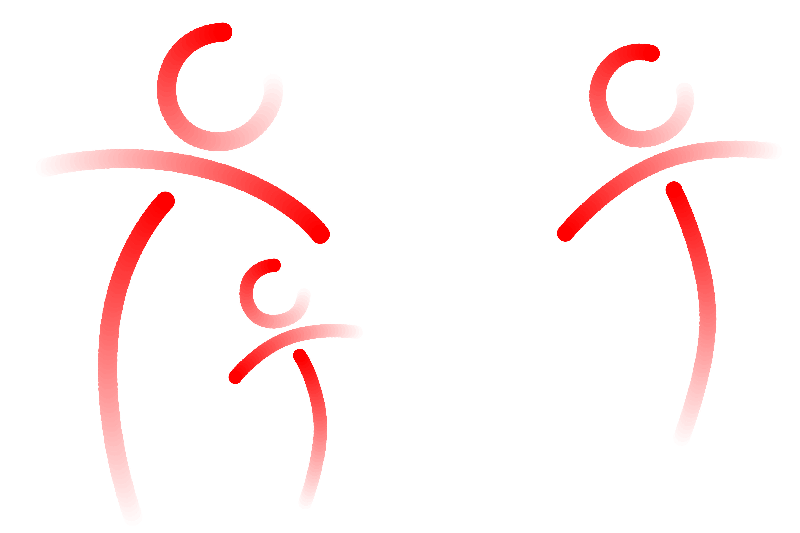 Slide Source:© 2022 -  Georgetown University National Center  for Cultural Competence
Who is the Cultural Broker?
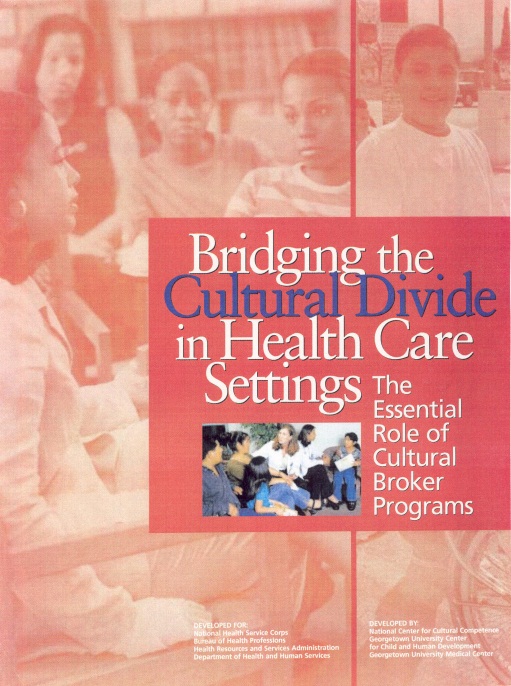 liaison
  cultural guide  
  mediator
  catalyst for change
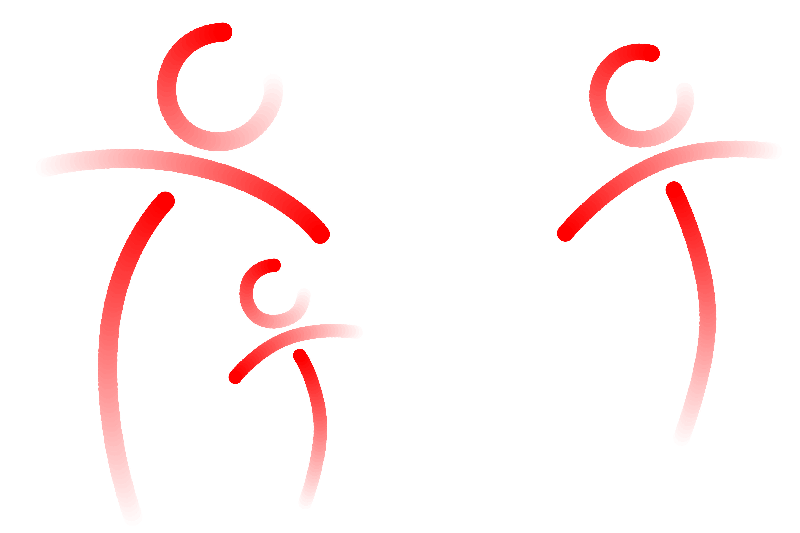 Slide Source:© 2022 -  Georgetown University National Center  for Cultural Competence
Characteristics & Attributes of a Cultural Broker
Trust & respect of the community

Knowledge of values and beliefs about disability of diverse racial, ethnic, and cultural groups 

Understanding and connections with traditional and  indigenous networks of support within diverse communities 

Experience navigating disability, education, and social services systems
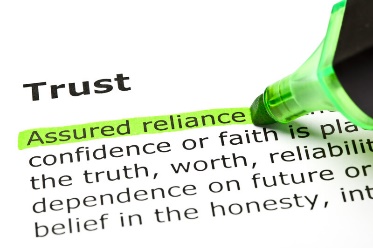 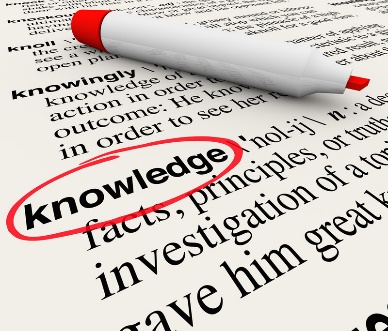 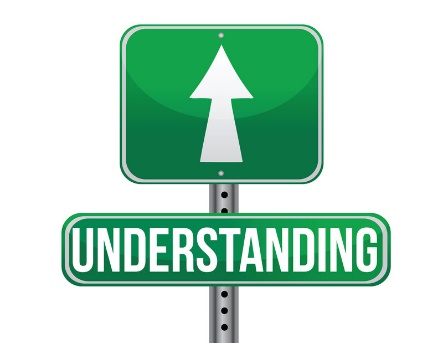 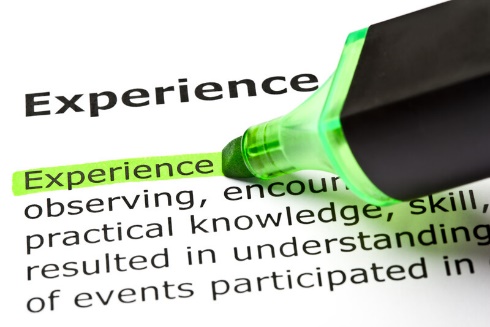 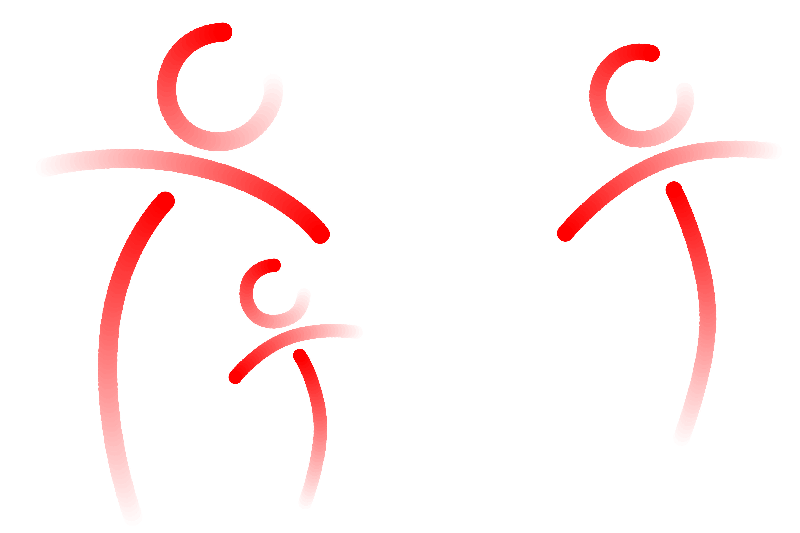 Slide Source:© 2022 -  Georgetown University National Center  for Cultural Competence
Guiding Principles for Cultural Broker Programs
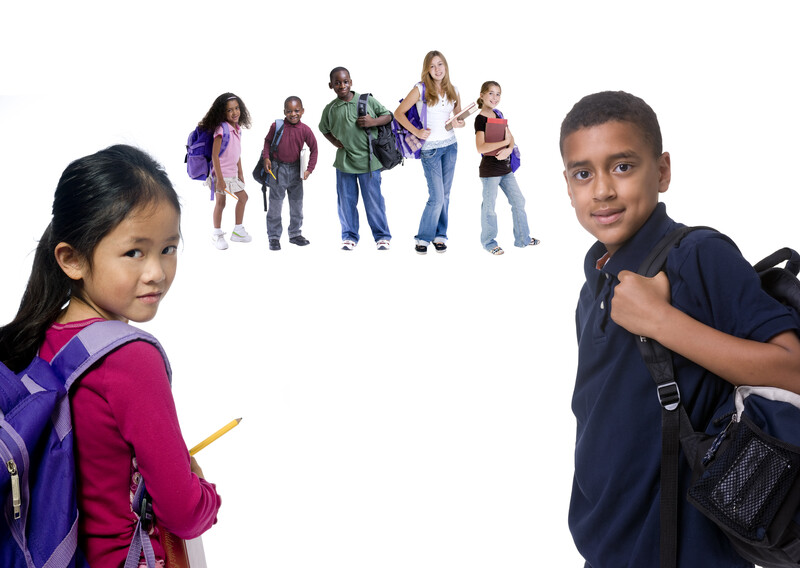 Cultural brokering …  
honors and respects cultural differences among populations and communities 

is community-driven

provides services and supports that are accessible and tailored to cultural contexts of communities served 

acknowledges reciprocity and the transfer of assets between communities and organizations and programs
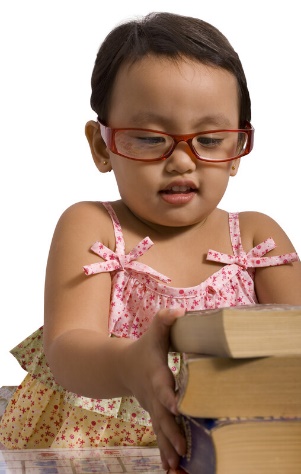 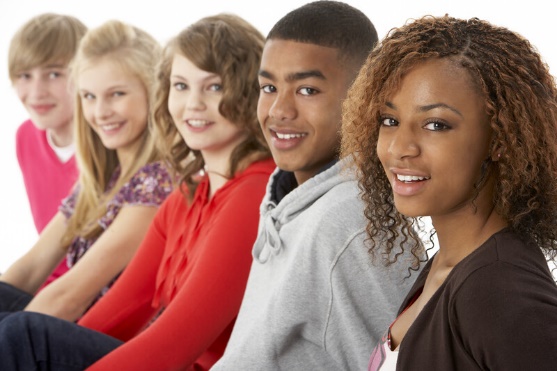 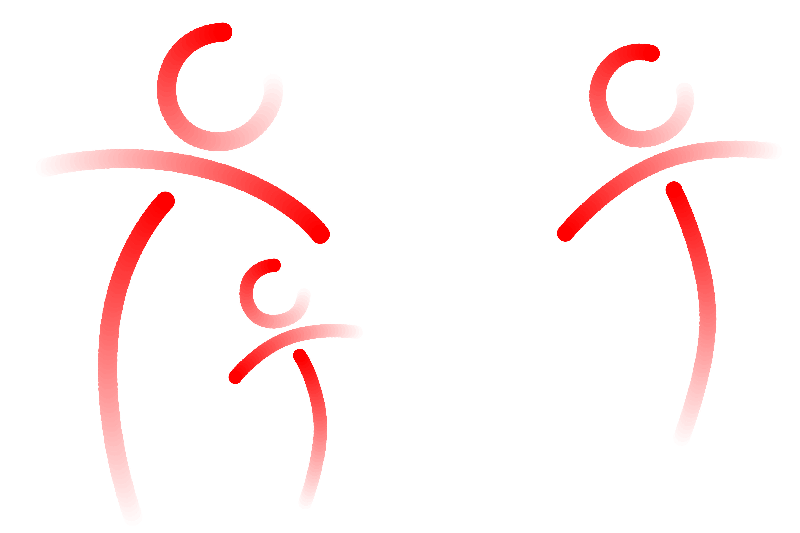 Slide Source:© 2022 -  Georgetown University National Center  for Cultural Competence
What’s Getting in the Way?
TRUST. Some members of racially, ethnically, and culturally diverse groups are reticent to trust educational systems because of historical and present day experiences with bias, stereotyping, discrimination, and racism in education, and social services.   

EQUITY. Some communities have not equitably benefited from legal proceedings.   

DIFFERING WORLD VIEWS. Differing values and social and cultural beliefs related to conflict resolution.    

LACK OF TRUE COMMUNITY ENGAGEMENT & CLC.  Many educational systems continue to struggle with how to engage racially, ethnically, culturally, and linguistically diverse communities (in any geographic locale) using culturally and linguistically competent principles and practices.
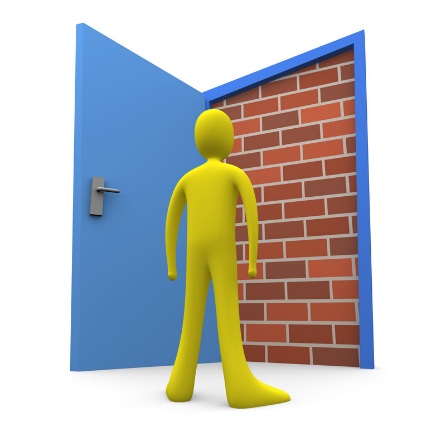 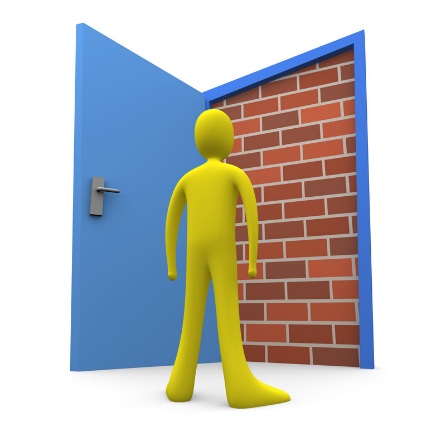 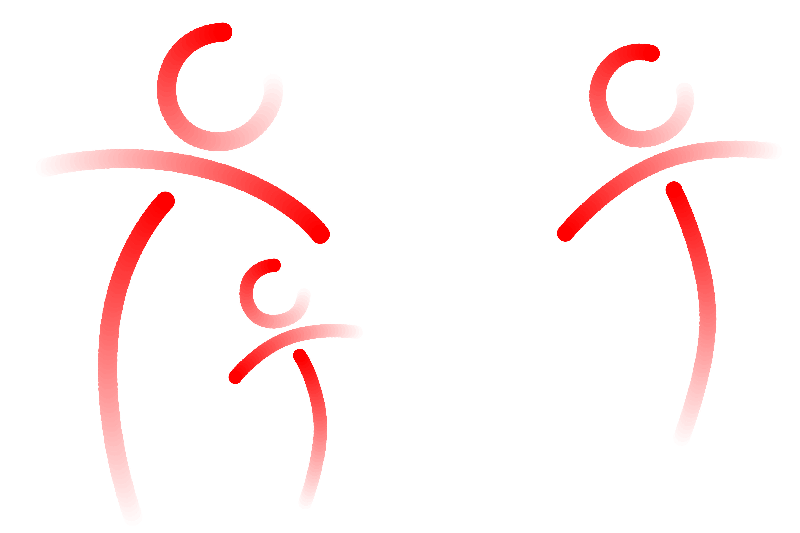 Slide Source: ©2022 Georgetown University National Center for Cultural Competence
Key Strategies to Engage Diverse Communities in Special Education and Early Intervention Dispute Resolution
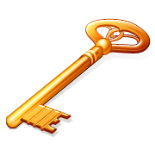 Learn about communities.

Enter communities respectfully. 
	
Elicit and consider the interests and needs of communities before declaring the goals of your program. 

Explore areas of mutual interests and benefits. 

Foster relationships and partnerships that are built on mutual trust, reciprocity, and respect. 

Commit to the long-haul.
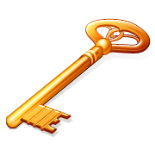 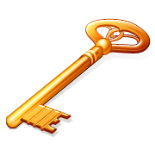 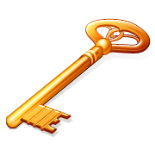 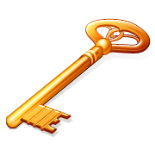 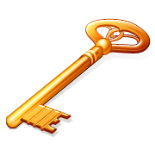 Slide Source: ©2022 Georgetown University National Center for Cultural Competences
Polling Questions 4-5
To what extent has your State Dispute Resolution System used cultural brokering (by any other name) to engage diverse communities and stakeholders? 

       □ Never 	     □ Seldom    □ Sometimes        □ Often  


How likely is your State Dispute Resolution System to use cultural brokering as an approach to engage diverse communities and stakeholders?
□ Never 	     □ Seldom    □ Sometimes        □ Often
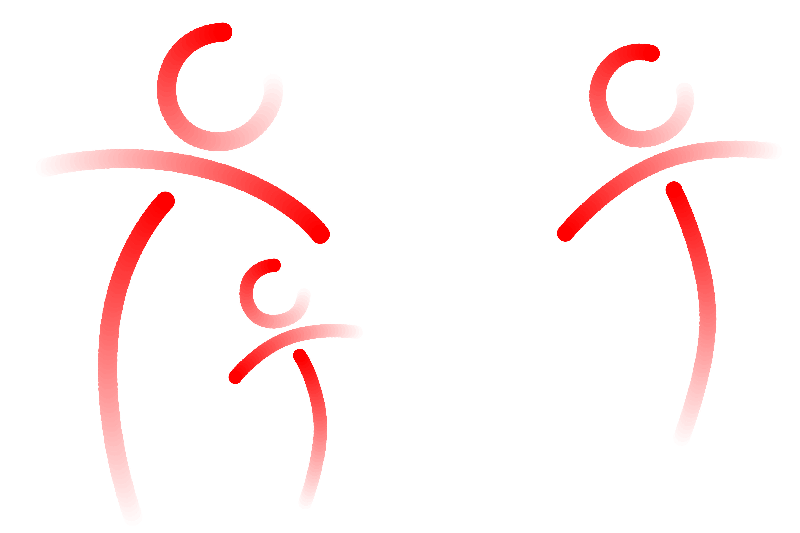 Slide Source:© 2022-  Georgetown University National Center  for Cultural Competence
Let’s revisit the scenario. 
Small group dialogues for 20 minutes.
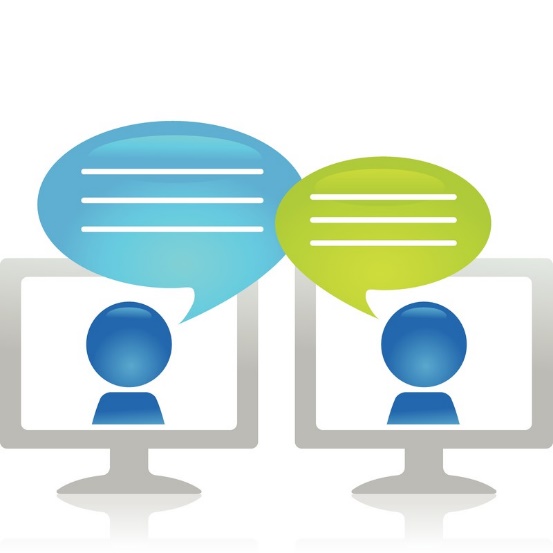 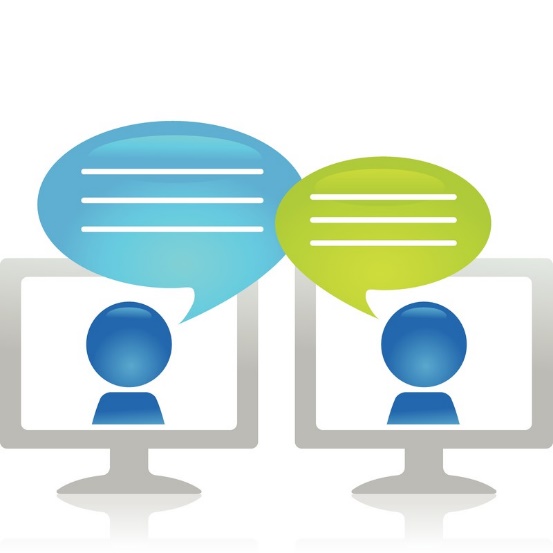 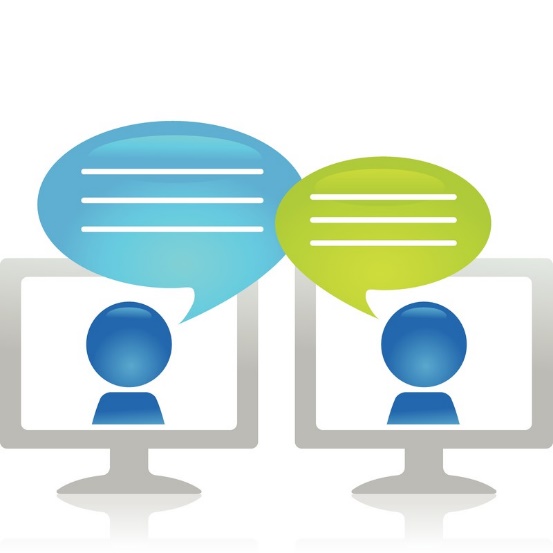 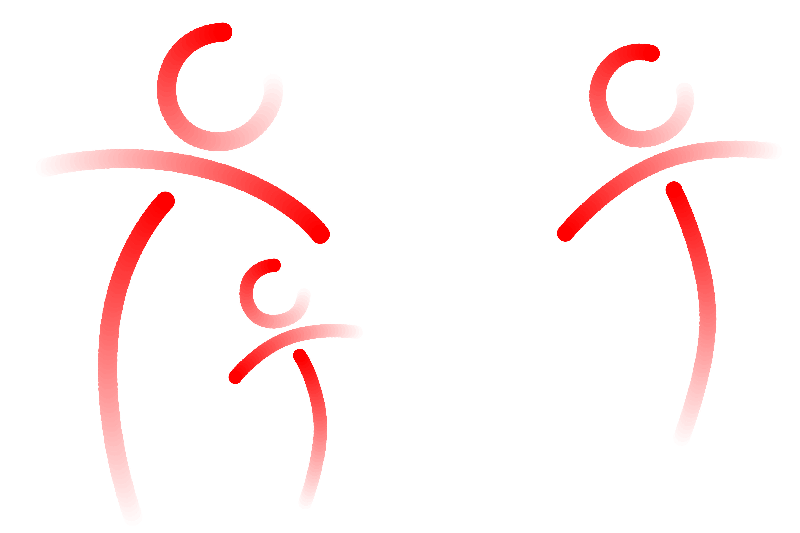 Slide Source:© 2022 -  Georgetown University National Center  for Cultural Competence
Scenario
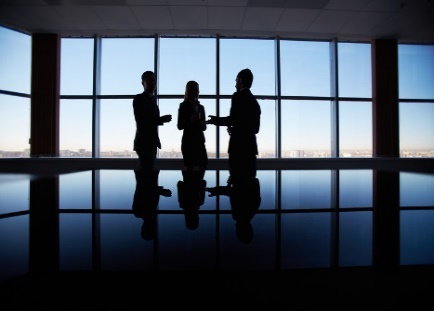 The State Department of Education’s Dispute Resolution office relies on several mechanisms to gather stakeholder feedback including but not limited to: 1) exit surveys from mediation and state complaint options;  3) commentary and recommendations  from the state’s federally funded Parent Center; and 4) quarterly presentations to the state’s special education advisory panel  typically given by  a representative from the Parent Center and two additional parents.
The State Superintendent received a complaint asserting that the parents on the special education advisory panel are neither representative of the diverse populations that reside in the state in general, nor those racial and ethnic groups who reside in rural areas in particular.  Specifically, the complaint stated that the two parents appointed to the panel are “metropolitan, upper middle class, women who know nothing about the struggles of children with disabilities and their families with numerous challenges and who live in under resourced communities.” The parents appointed to the panel live in the largest metro area where the Department of Education is housed and were recommended by the Parent Center.
Small group reflection and discussion questions

What are the implications for engaging diverse communities raised by this scenario?
What actions can be taken to ensure that the special education advisory panel’s demographic makeup and diversity of interests are represented?
Slide Source: 2022 - Georgetown University National Center  for Cultural Competence
Applying Principles and Practices of Cultural and Linguistic Competence to Cultural Brokering
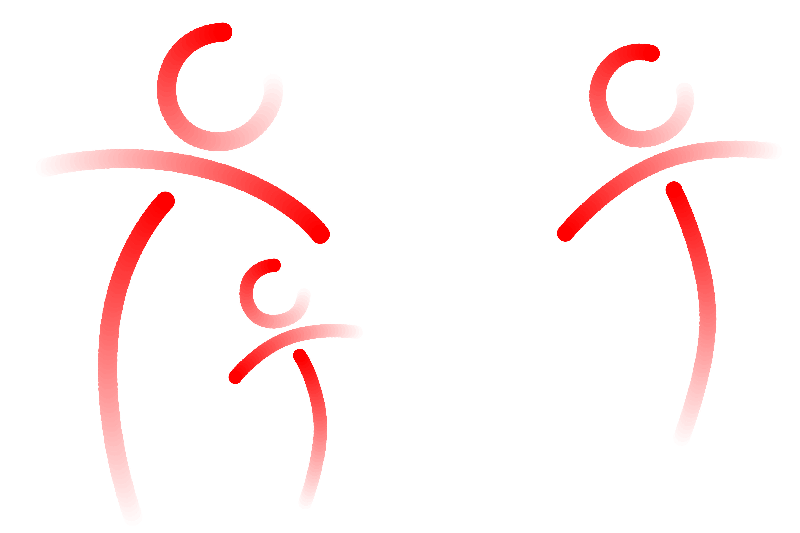 Slide Source:© 2022 -  Georgetown University National Center  for Cultural Competence
To Engage Communities Successfully, Dispute Resolution Systems and Programs must understand…
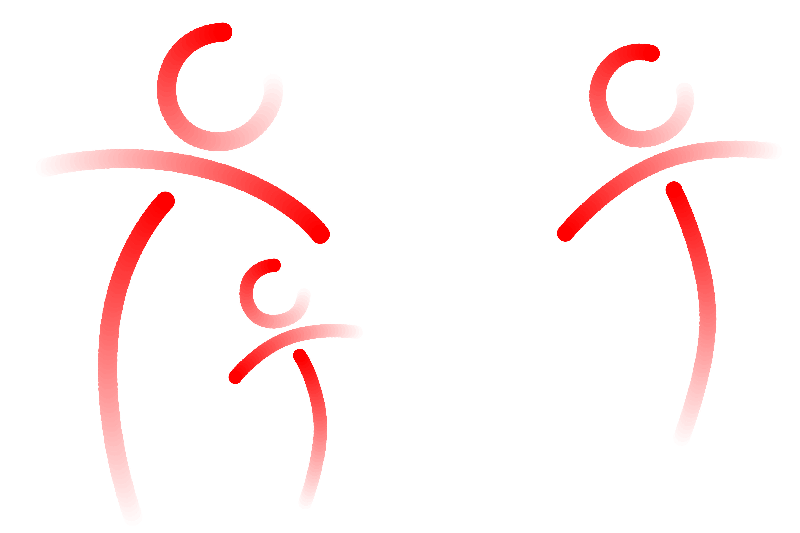 Slide Source:© 2022-  Georgetown University National Center  for Cultural Competence
In many instances, what it takes to engage diverse communities and stakeholders is
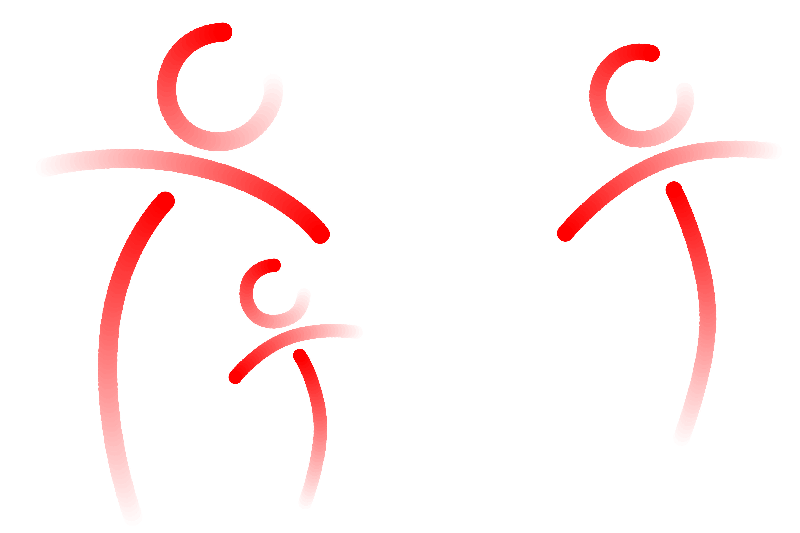 Slide Source:© 2022 -  Georgetown University National Center  for Cultural Competence
CONTACT US
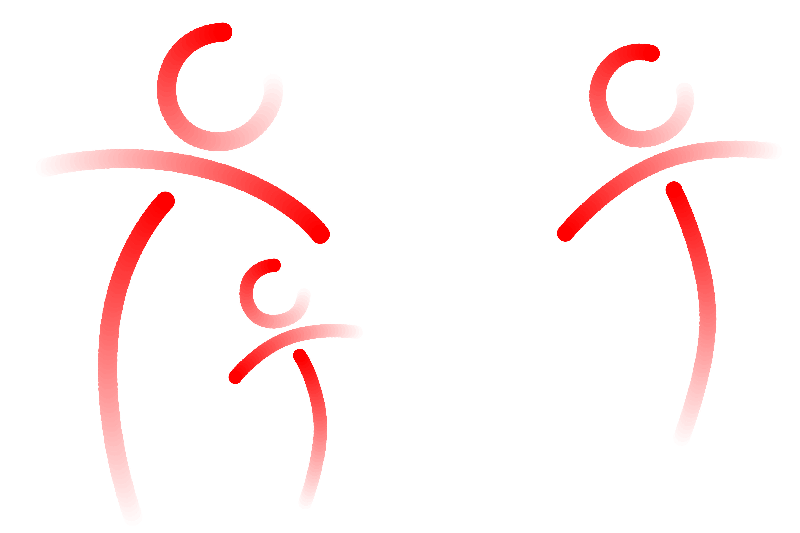 Georgetown University National Center for Cultural Competence
http://nccc.georgetown.edu
cultural@georgetown.edu
The content of and this PowerPoint presentation are copyrighted and are protected by Georgetown University's copyright policies. 

Permission is granted to use this PowerPoint presentation in its entirety and/or individual slides for non-commercial purposes if:
  the material is not to be altered and 
  proper credit is given to the author(s) and to the National Center for Cultural Competence. 

Permission is required if the material is to be:
  modified in any way 
  used in broad distribution. 

To request permission and for more information, contact cultural@georgetown.edu.
Questions
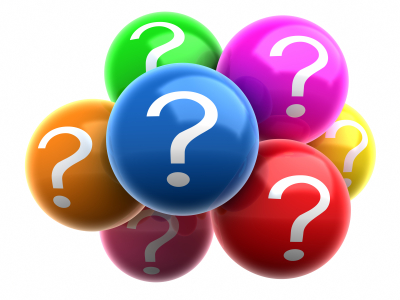 Need More Information?
Visit CADRE online
www.cadreworks.org

Contact CADRE via email
cadre@directionservice.org

Sign up for the CADRE Newsletter!
Thank you for joining us!
Please take a few minutes to respond to this brief survey about your experience:
Survey Monkey link:
https://www.surveymonkey.com/r/TawaraGoode-CulturalBroker
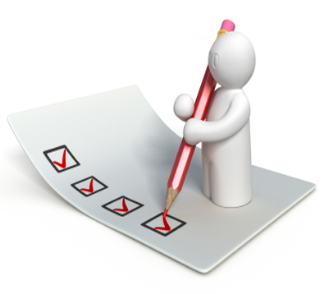